Elementary and Secondary School Emergency Relief (ESSER) Roundtable Series: Strategies for Addressing Teacher Shortages with ARP ESSER Funds
New Jersey Department of Education
Division of Educational Services
November  16, 2022
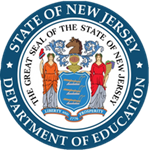 [Speaker Notes: Anthony]
Agenda
Housekeeping                      Ms. Peggy Porsche, Office of the Executive Director
Greetings/Welcome                     Dr. A. Charles Wright, Executive Director/Deputy Assistant Commissioner
                                                               Division of Educational Services
Teacher Shortage                          Ms. Tanisha Davis, Director 
                                                                        Office of Recruitment, Preparation, and Certification 
District Presentations 
Newark  Public Schools
Paterson City  Public School District 
West Windsor-Plainsboro Regional Public School District
2
[Speaker Notes: Anthony]
Using Microsoft Teams
Chat
We welcome your participation in discussions by asking questions and adding comments in the chat box.

Raise Hand
Please use the raise hand feature if you want to speak.

Mute/Unmute
Please remain muted whenever you are not speaking.
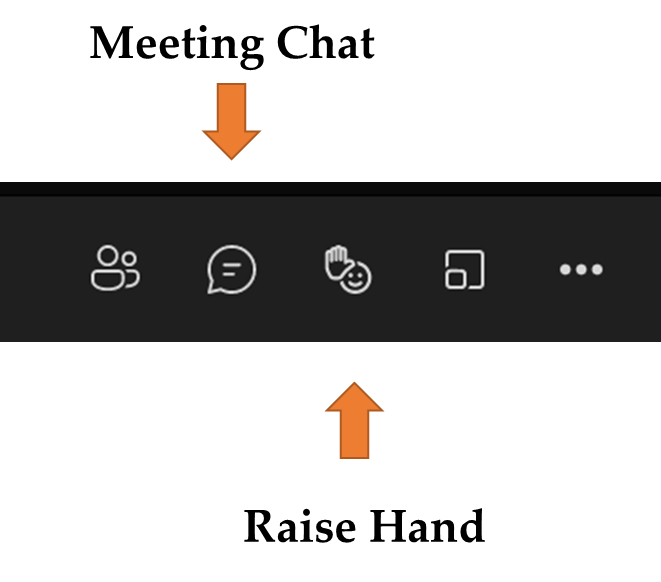 3
[Speaker Notes: Peggy]
Greetings/WelcomeDr. A. Charles WrightExecutive Director/Deputy Assistant CommissionerDivision of Educational Services
[Speaker Notes: Kathy

The next few slides review the allowable uses of the ESSER funds.

Next slide]
Strategies for Addressing Teacher Shortages with ARP ESSER Funds
[Speaker Notes: Kathy

The next few slides review the allowable uses of the ESSER funds.

Next slide]
Ms. Tanisha R. Davis, Director Office of Recruitment, Preparation, and Certification
[Speaker Notes: Anthony]
Identifying Educator Shortages
Supply, demand and composition
Percentage of teachers out of field
Student enrollment data
Projected retirements
Retention rates
Number of new certificates issued
Hire rate of newly certified educators
Number of emergency certificates issued
7
Addressing Educator Shortages
Substitute credential flexibility
Limited CE/CEAS five-year pilot program
Retired educators re-entering workforce
Expedited certification process for employed applicants
Emergency educational services certification 
Minority Teacher Development Grant
Minority Teacher Quality and Retention Grant
Men of Color Hope Achievers (Partnership w/ Rowan University)
8
District Strategies
Collaborate with educator preparation programs at colleges/universities
Host clinical interns (student teachers)
Paid residencies
Grow your own programs (students, paraprofessionals, community members, parents)
Limited CE/CEAS Pilot Program
Certification guidance and financial support
Social media
9
Questions and Contact
Contact Information
Tanisha Davis
Director, Office of Recruitment, Preparation, and Certification
Division of Field Support and Services
New Jersey Department of Education
 Tanisha.davis@doe.nj.gov
10
District Presentations
[Speaker Notes: Anthony]
Newark Public Schools
[Speaker Notes: Anthony]
Newark
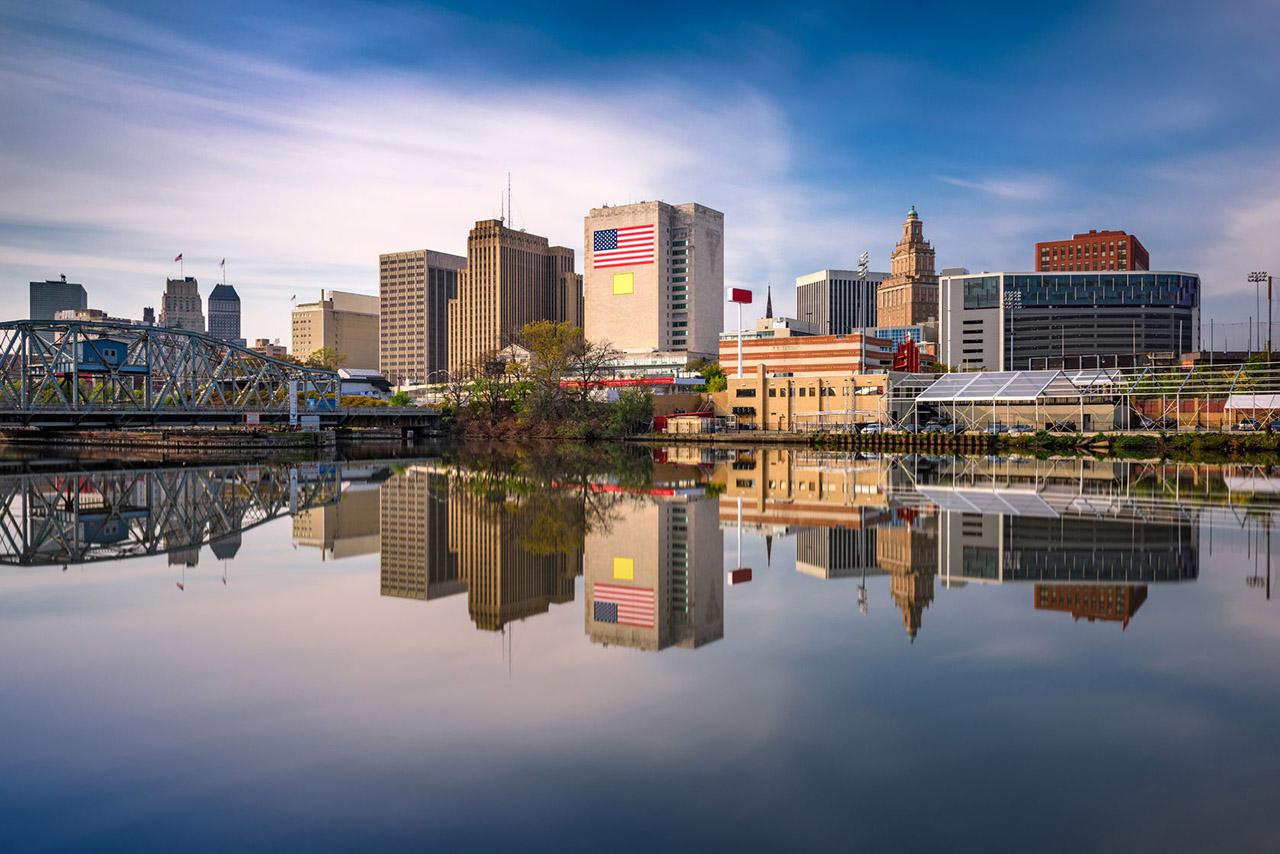 The Next Decade: 2020-30
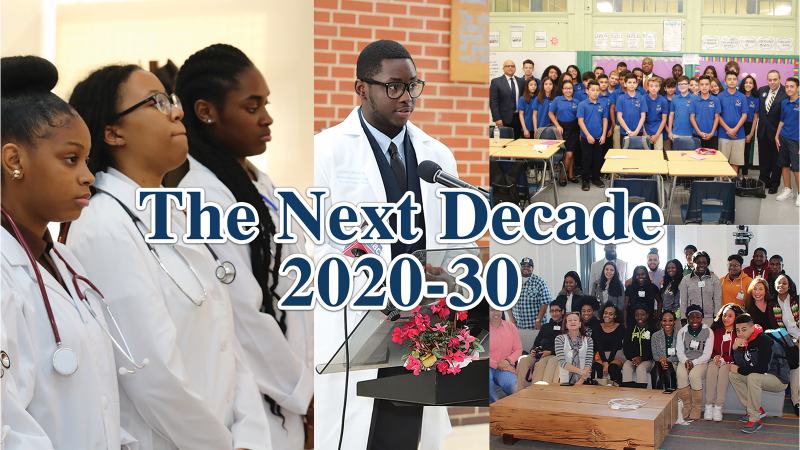 Priority 1: United and Aligned Systems
Strategy 1.4: Attract and recruit highly effective and qualified staff who are excellent matches for the district, develop a pipeline of candidates for hard-to-fill areas, and provide support to all employees that enables and empowers them to fulfill their role in our mission.
15
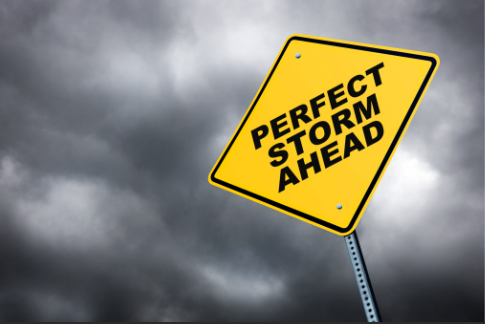 Problems Facing New Jersey Public Schools
The Global Pandemic
The Great Resignation
Why U.S. public school teachers are quitting their jobs, for good
Public school enrollment continues to rise in Newark
Our Reality in Newark
Over this past summer, we anticipated that we had to recruit for:
+     84 Vacancies from previous school year
+   286 New positions created for the current school year
+   250 Attrition pattern in one decade over the summer
=   620
17
Our Reality in Newark (cont.)
The over one-decade attrition pattern changed over the summer for this school year. It increased by 154 additional separations. 
+    84 Vacancies from previous school year
+  286 New positions created for the current school year
+  404 Attrition pattern in one decade over the summer
=  774
18
What now?
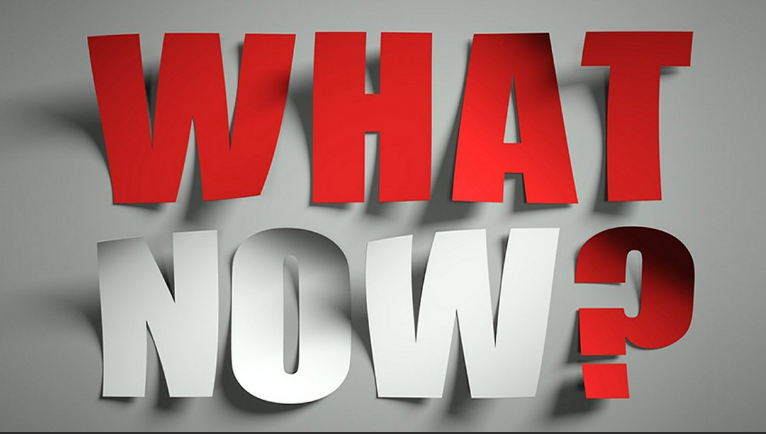 19
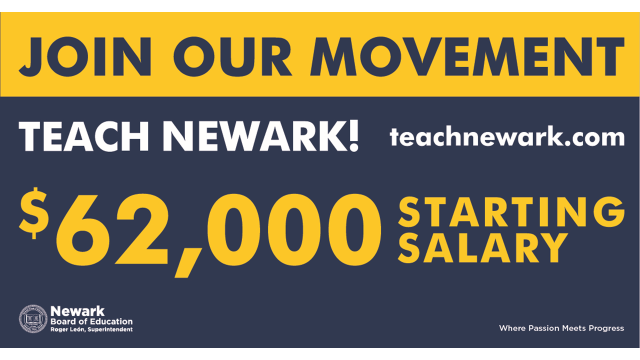 Teach Newark
$62,000 Starting Salary
$4,000 Hard to Staff Signing Bonus (Special Education, Bilingual/ESL, Mathematics, Science)
$4,000 Student Teacher Sign-on Bonus
$1,000 Referral Bonus for Current Teachers who Recruit Teachers
$4,000 Current Teachers Recruited for Bilingual/Bicultural Endorsement
20
Chapter 408 & Chapter 224
Chapter 408 (Returning Retirees)
“As we continue to identify creative ways to place certified individuals in our classrooms, we are excited about the ability to hire retired teachers and to provide a pathway for new teachers to get certified,”
 Superintendent Roger León (April 2022)
Chapter 224 (Limited CE)
“I could not be more pleased about these two programs and I am confident that they will further increase our pool of qualified applicants, which will help fill many of our critical need teaching positions as outlined in the applications.”                                 Board President Dawn Haynes (April 2022)
21
Collaboration
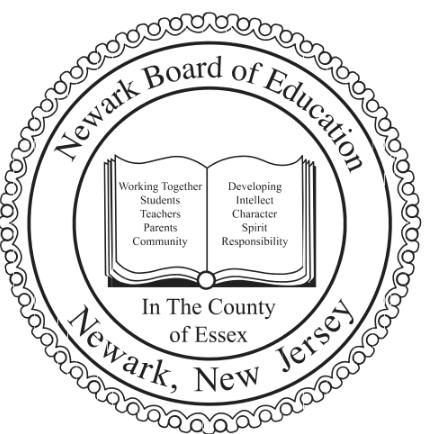 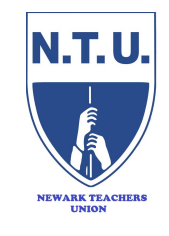 +
22
Red Hawk Rising - East Side High School Teacher Academy
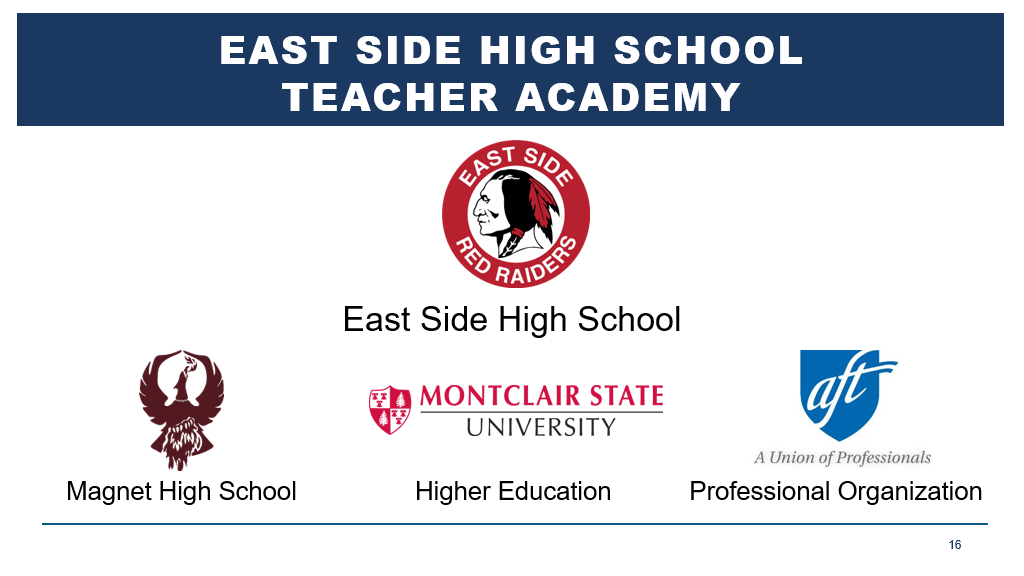 23
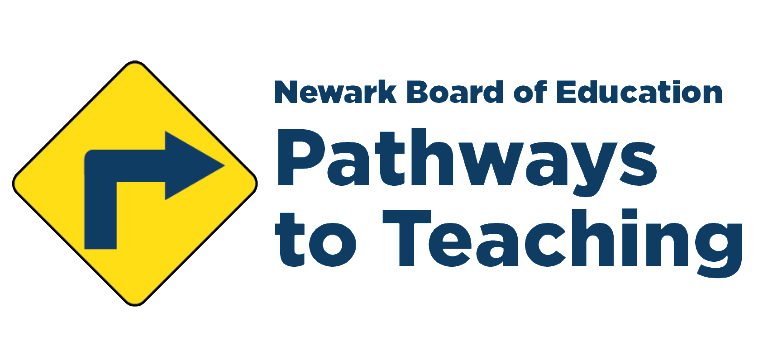 Pathways to Teaching
24
Pathways to Teaching 1
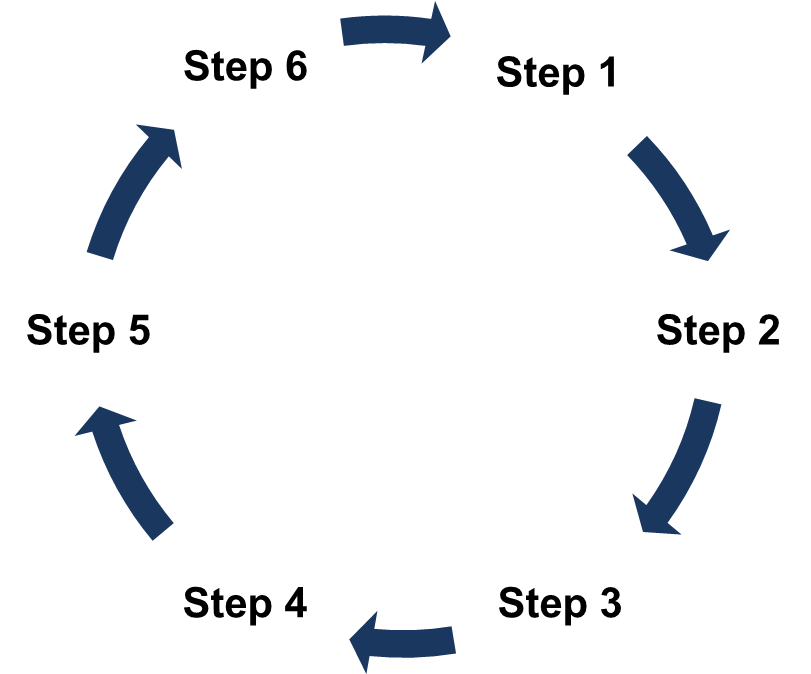 4. Draft MOU
1. Identify the Staff
5. Program Begins
2. Host Information Sessions
3. Collaborate with University Partners
6. Monitor and Adjust
25
Pathways to Teaching 2.0 / Our enhanced version of Alternate Route
Collaborated with University Partners to support increased enrollment for upcoming semester (hybrid model)
Pathways to Teaching 2.0
Worked with Principals, administrators, HRS Recruitment team to Identify viable  (Degree bearing ) candidates (Possessed Substitute Licenses)
Created Contingent Contract language specified completion of program(s) towards certification (CE)
Paid candidates full starting salary and full benefits
26
NBOE-Montclair State University-TESL Cohort
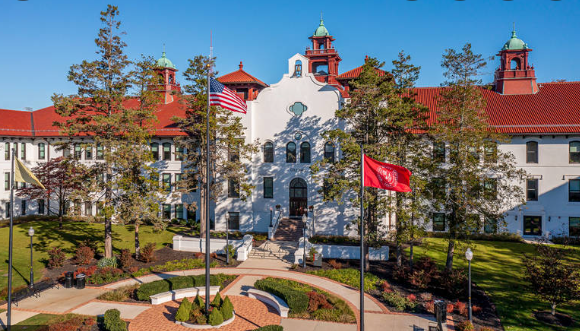 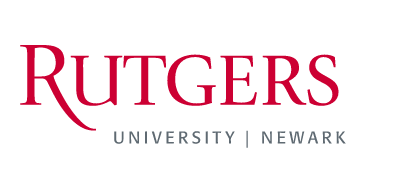 Rutgers University
Opens Bilingual and Bicultural Bachelors Program
28
Principal Pipeline
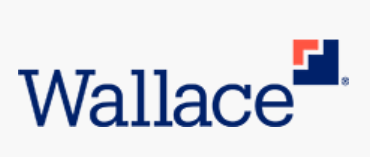 Foundation
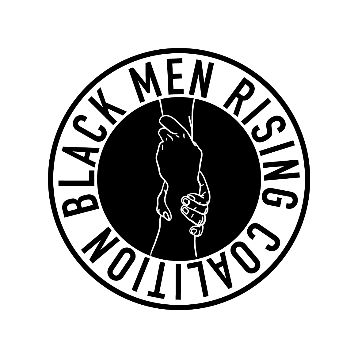 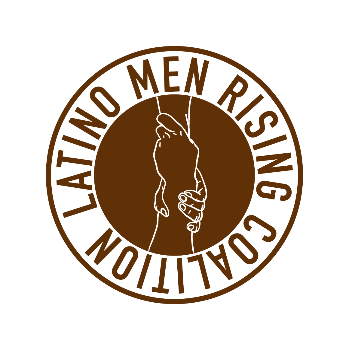 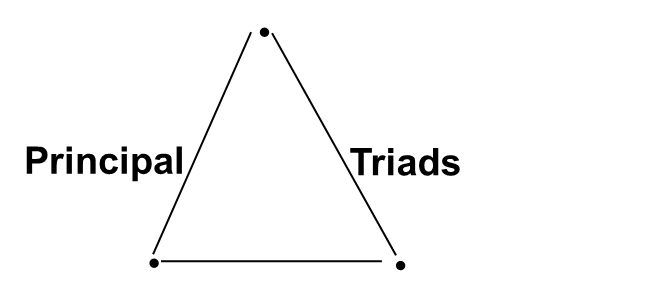 29
Additional Retention Strategies
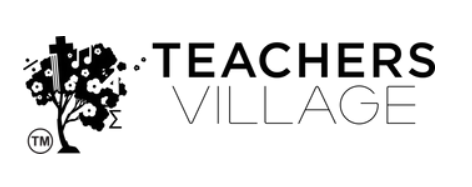 Buddy Systems for Novice Teachers
Increased Administrative Support
Professional Development Opportunities (school year and summer)
Declaration of Intent/Stay conversations
30
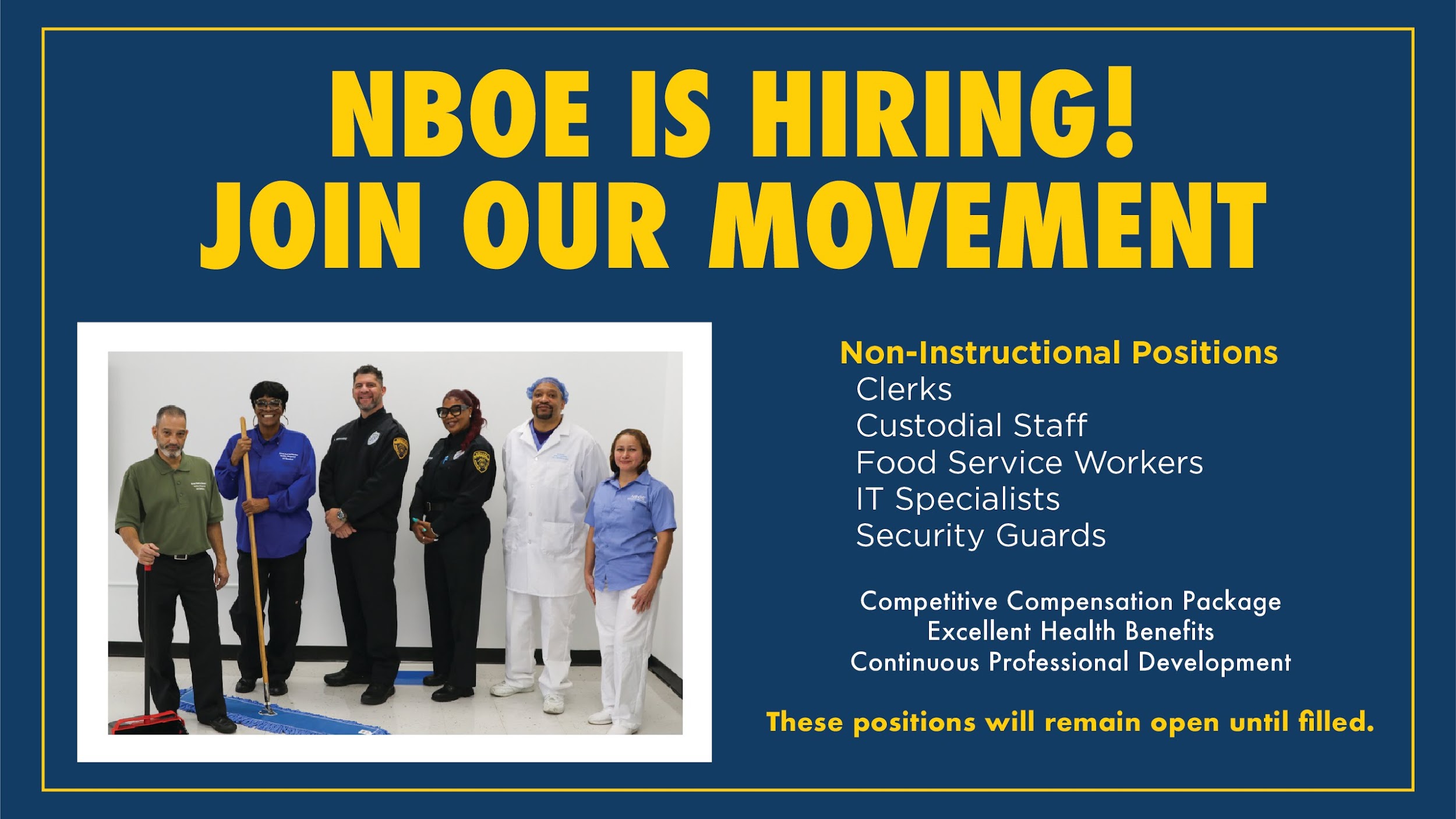 NBOE Job Openings
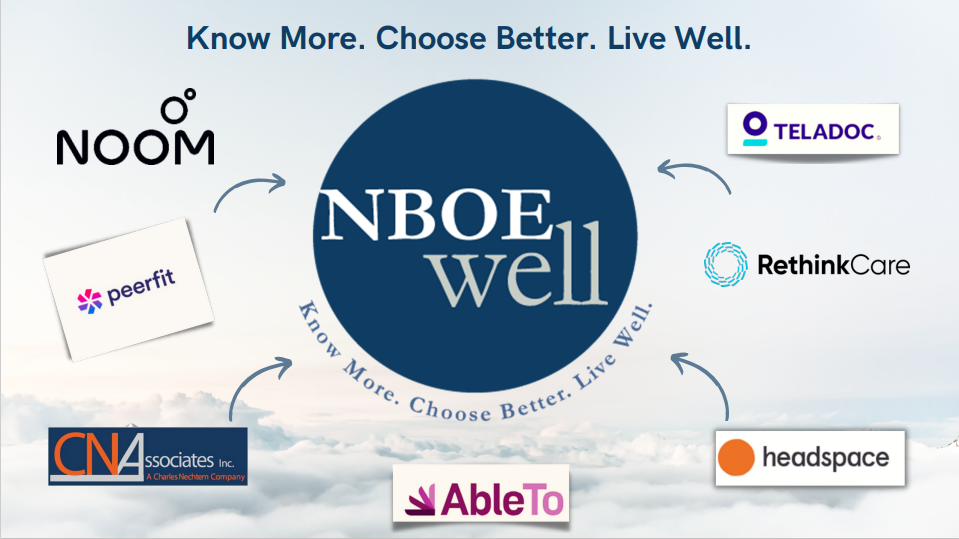 NBOE well
32
Recruitment Supports
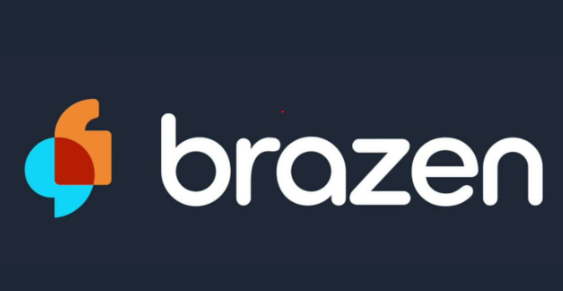 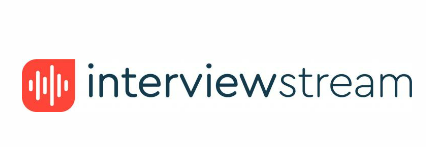 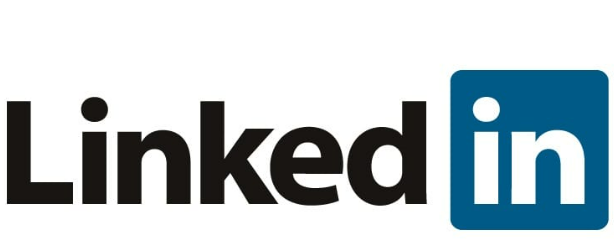 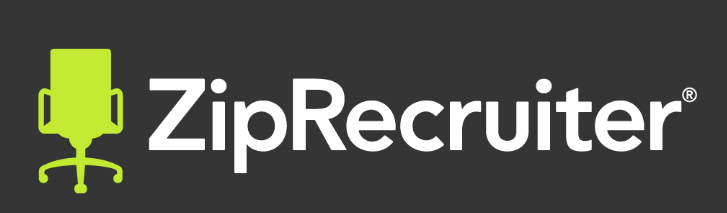 NBOE Mass Media Recruitment Efforts
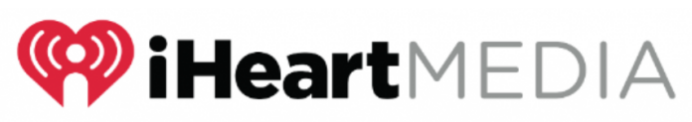 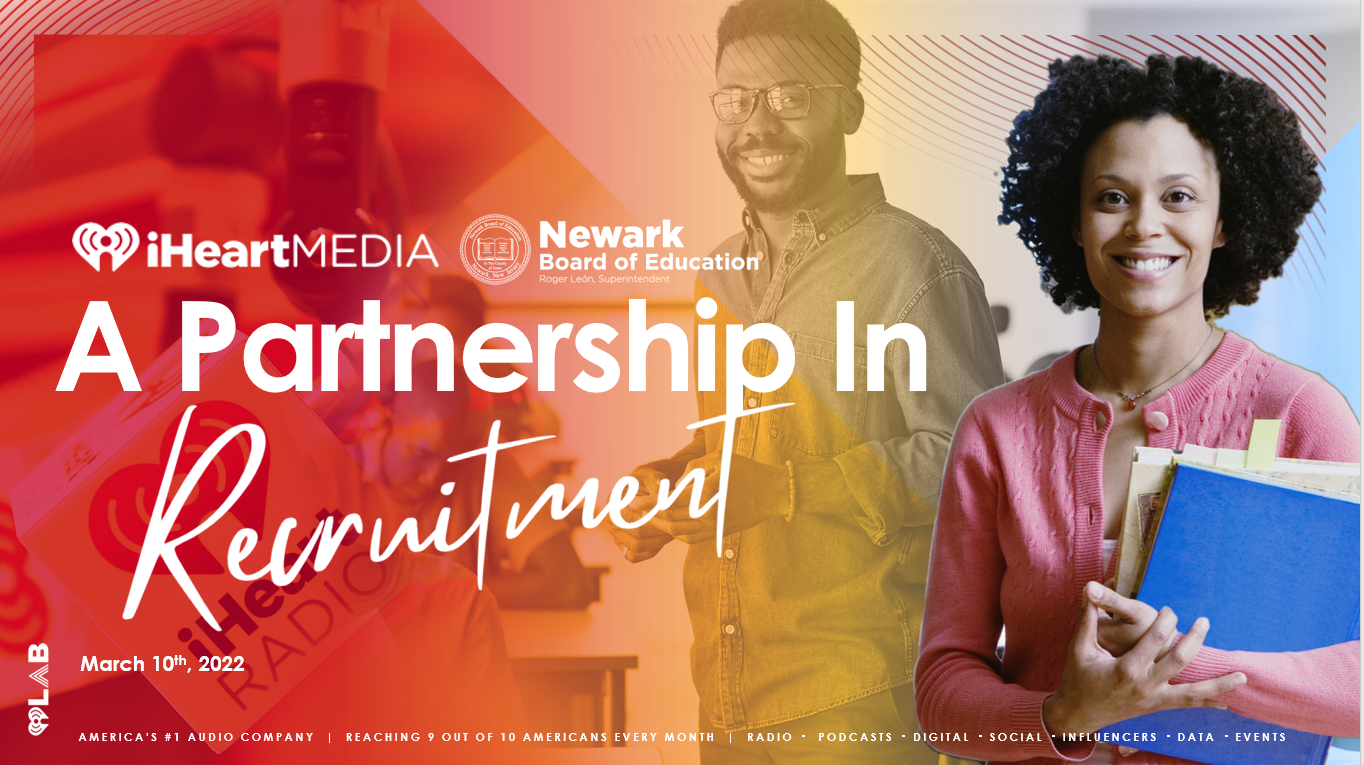 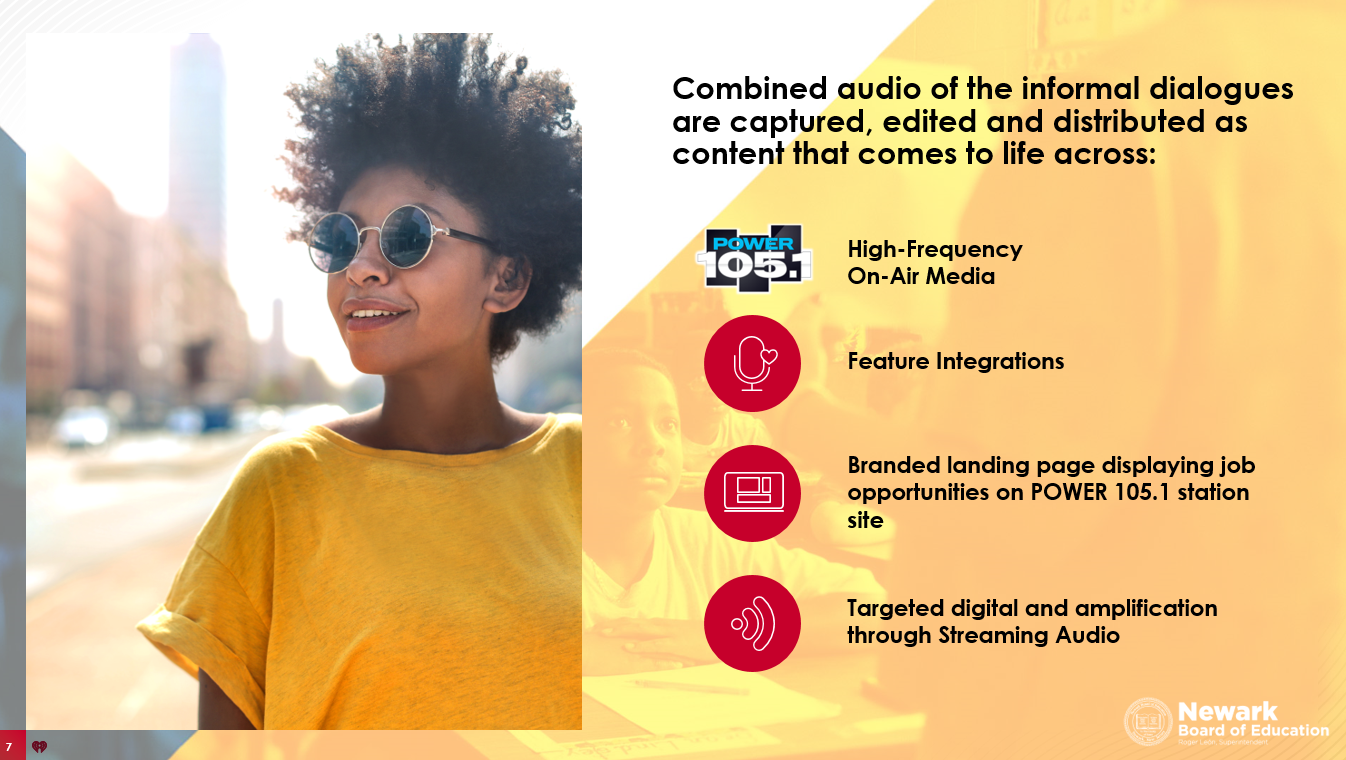 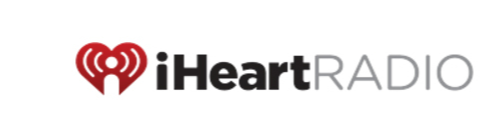 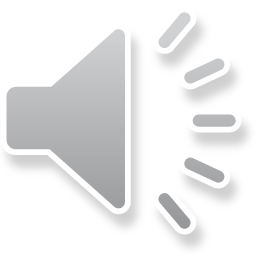 Qualtrics - Engagement & Exit Surveys
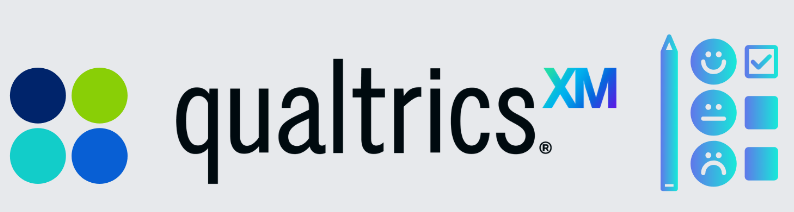 Questions and Contact (NPS)
Contact Information
Roger  Leon, SuperintendentRLeon@NPS.K12.NJ.USDawn Haynes, Board President  d1haynes@NPS.K12.NJ.US
Valerie Wilson, Business Manager/Financial Officer VWilson@NPS.K12.NJ.US
36
Paterson City Public School District
[Speaker Notes: Anthony]
Teacher Vacancies
2017-2018: 132 Teachers
2018-2019: 338 Teachers (RIF)
2019-2020: 111 Teachers 
2020-2021: 131 Teachers 
2021-2022: 249 Teachers 
September 2022: 125 vacancies
ESSER – Paterson Recruitment Efforts
(2) Full-Time HR Recruiters
Teaching and Non-Certificated positions moved from Local Funding to the ESSR Grant
83 total positions – freeing up $9,135,000 in local funds
Human Resources advertisements – local newspapers/advertising websites 
Local Job Fair Fees and supplies
Virtual Job Fairs
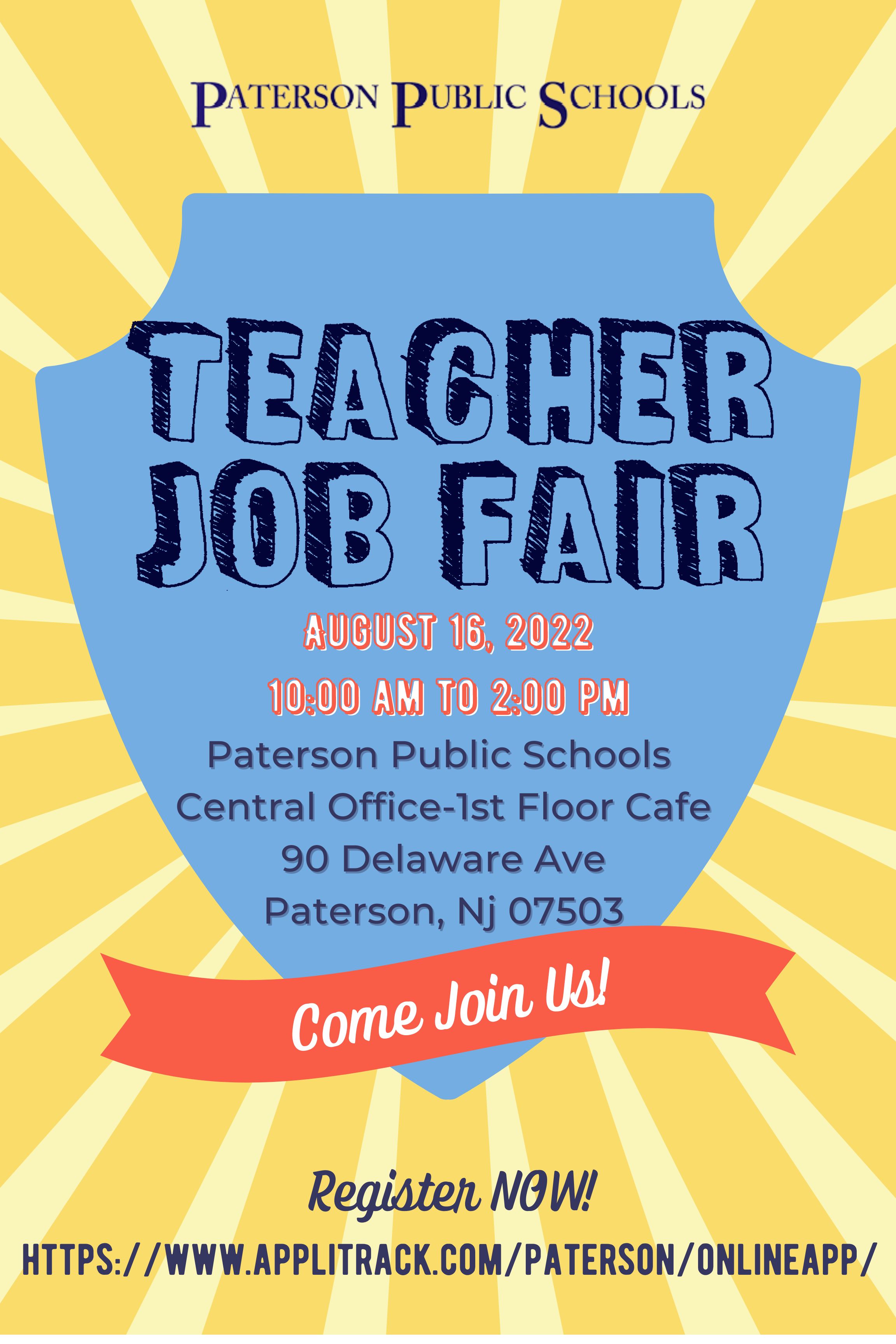 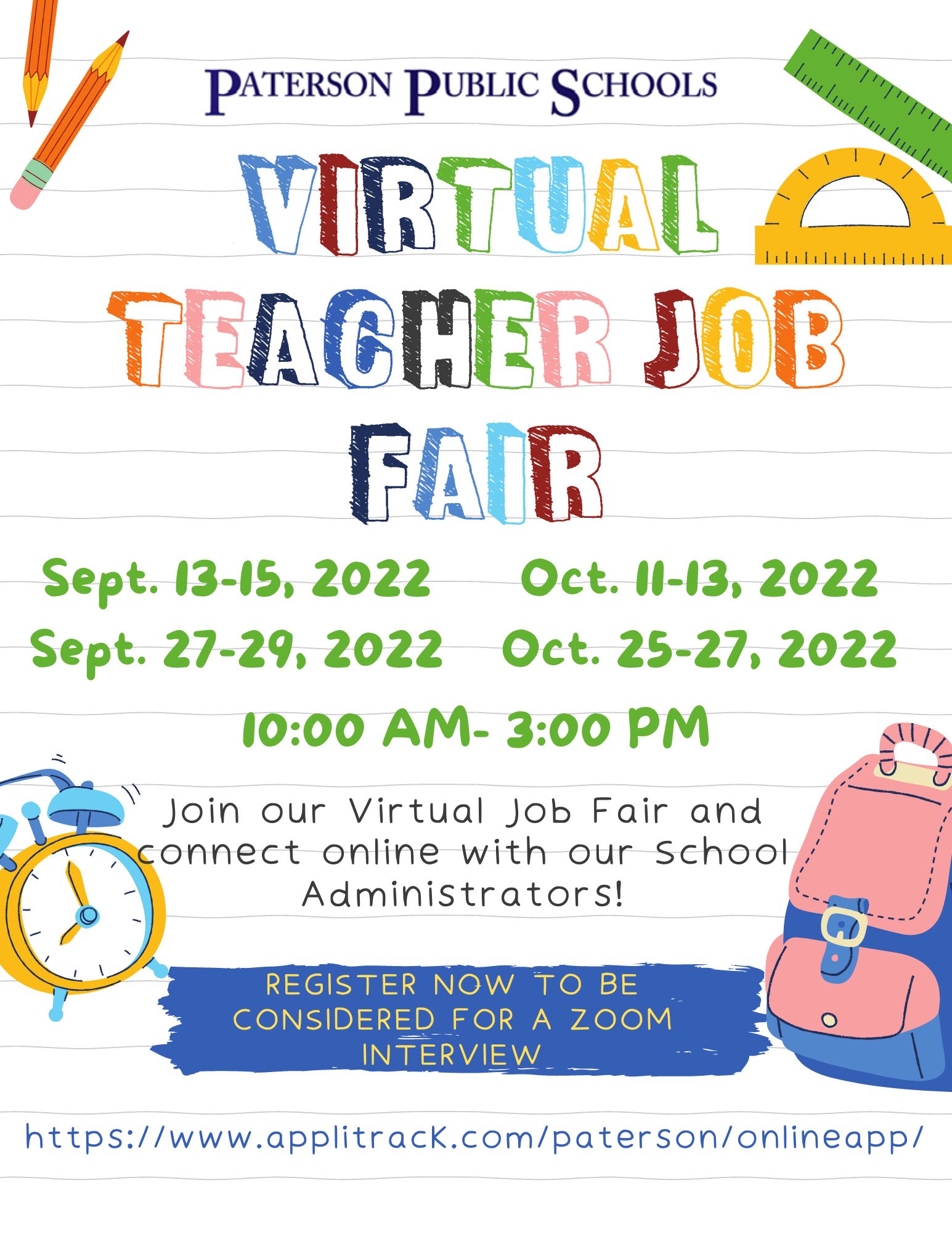 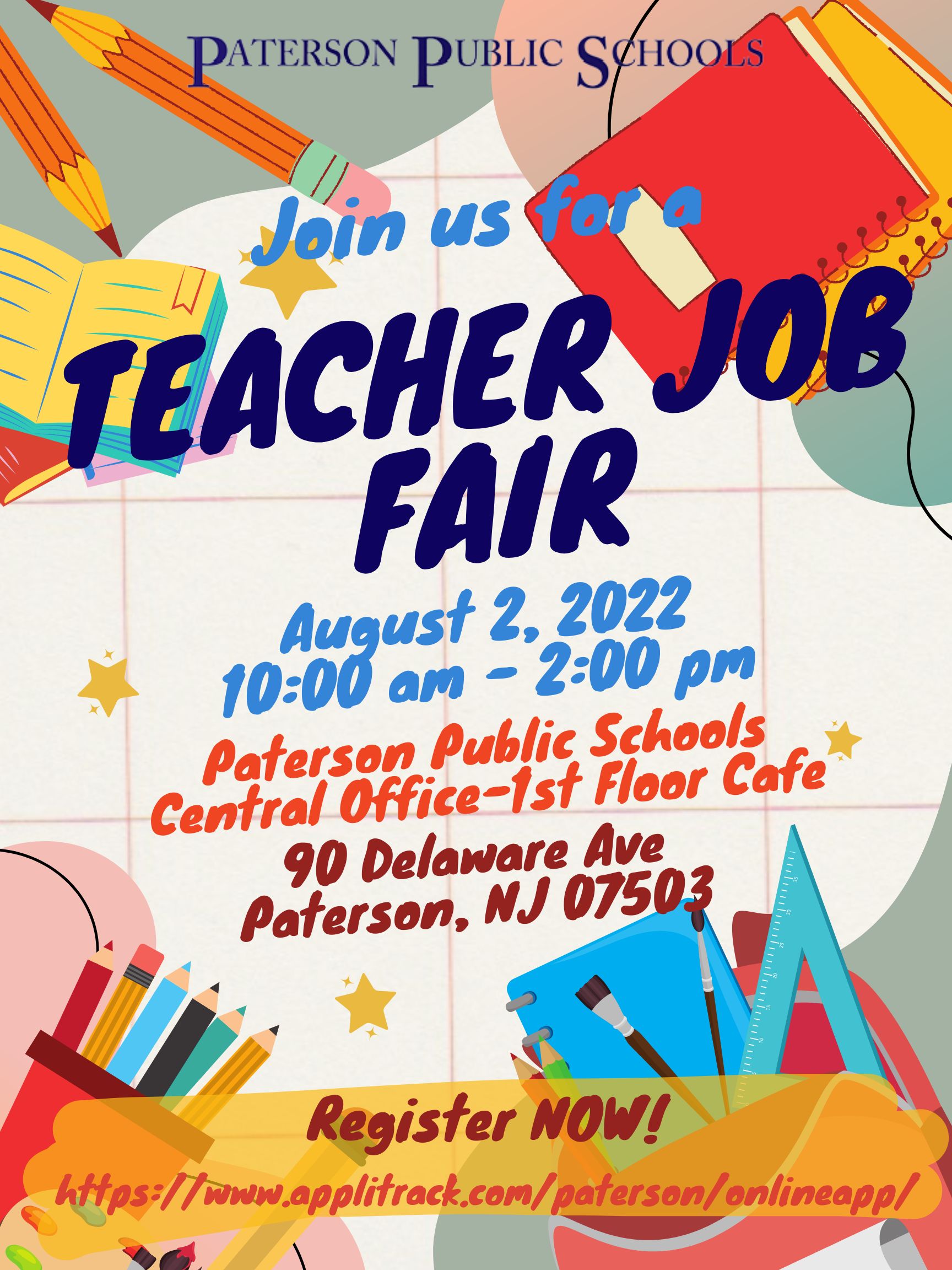 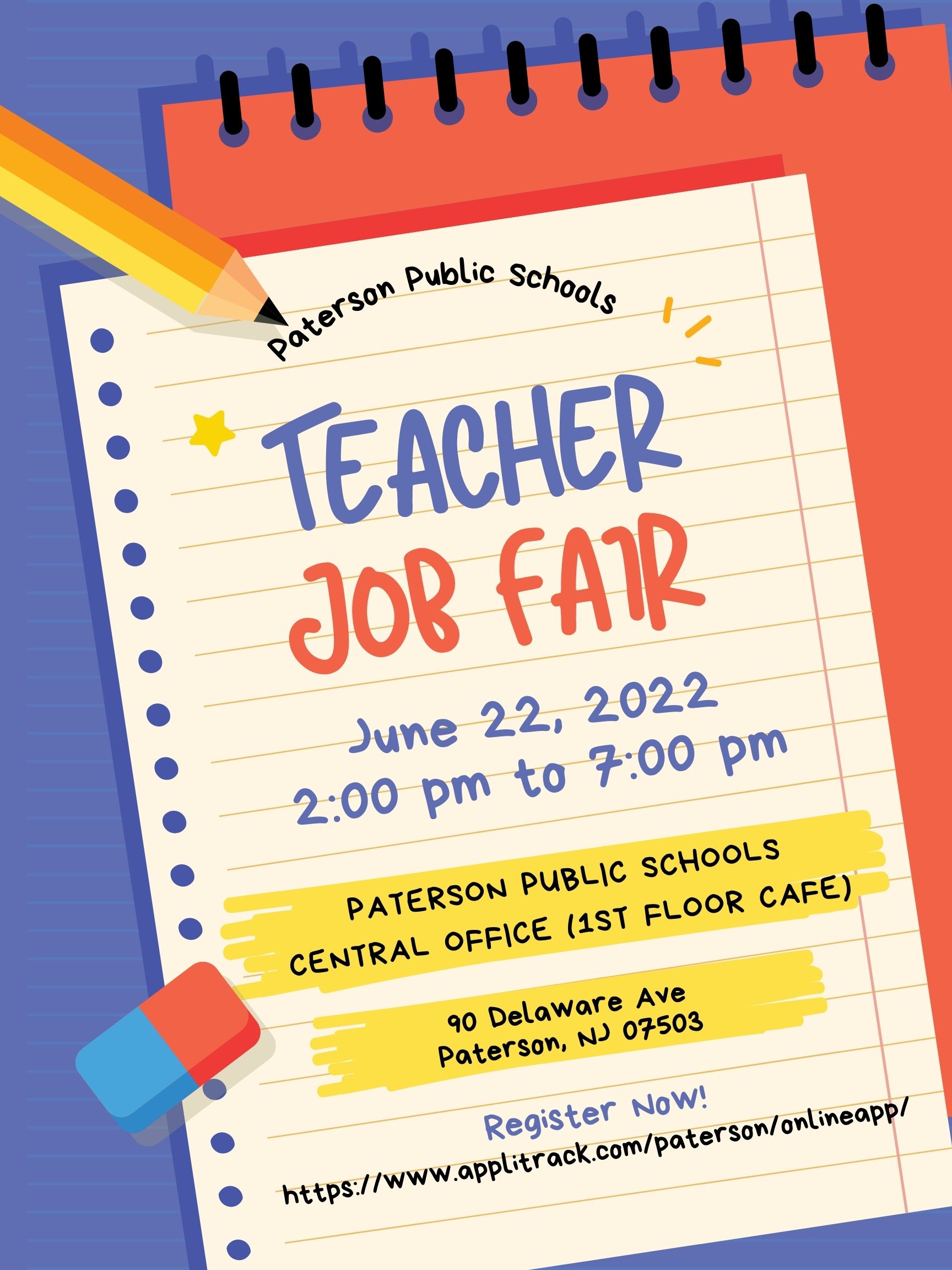 39
ESSER – Paterson Recruitment Efforts (cont.)
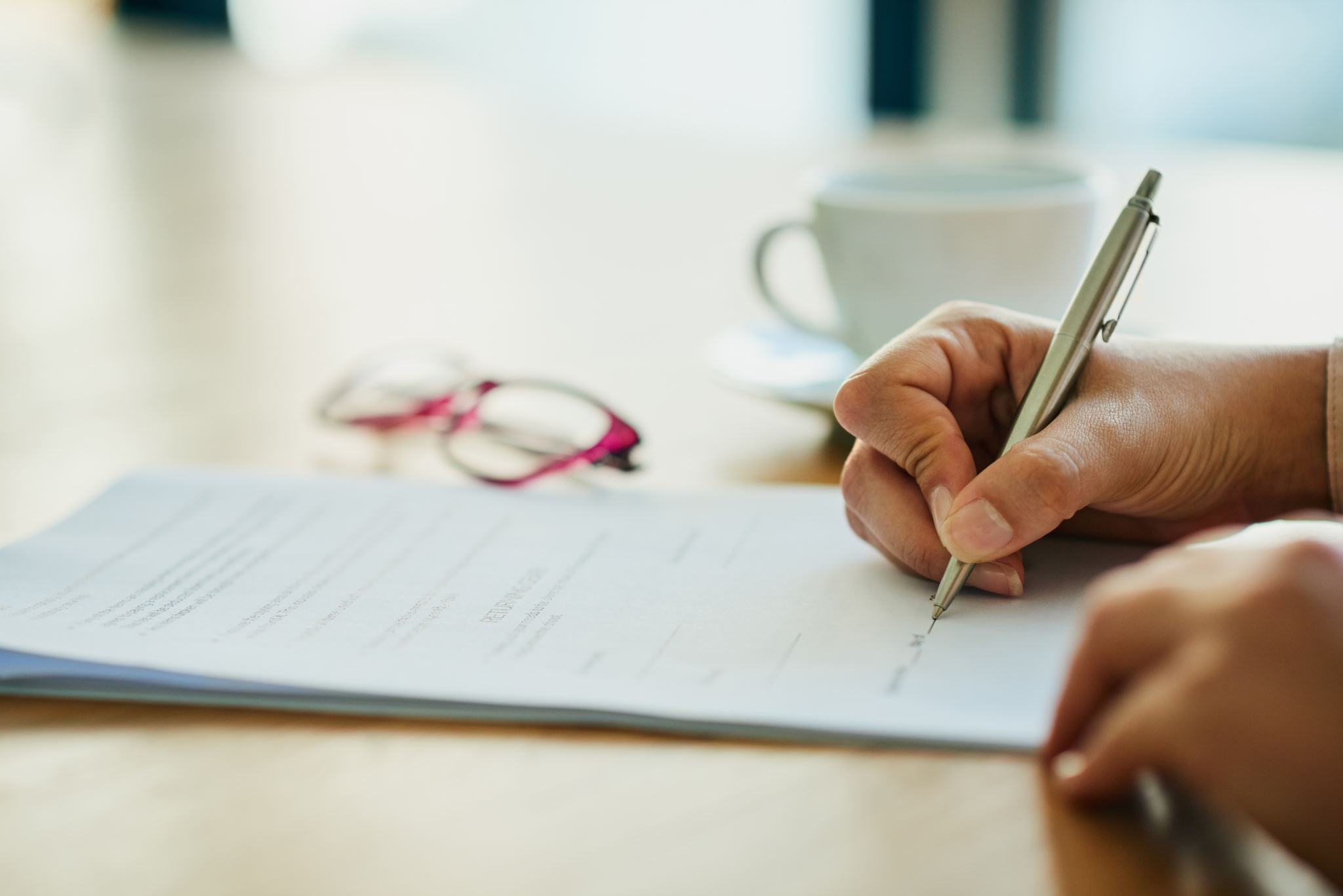 Pre-Employment Bonus Agreement
Program took effect – September 2022
92 Bonus Agreements offered as of 11/9/2022
Questions and Contact (PPS)
Contact Information
Eileen F. Shafer – Superintendent
Luis M. Rojas – Assistant Superintendent 
Paterson Public Schools 
 eshafer@paterson.k12.nj.us
lrojas@paterson.k12.nj.us
(973) 321-0980
41
West Windsor-Plainsboro Regional  Public School District
[Speaker Notes: Anthony]
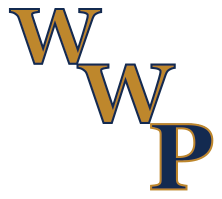 Mitigating the Teacher Shortage
West Windsor-Plainsboro Regional School District
Dr. David Aderhold, Superintendent of Schools
Charity Comella, Director of Human Resources
Best Practices in Staffing
Recruit
HIRE
Retain
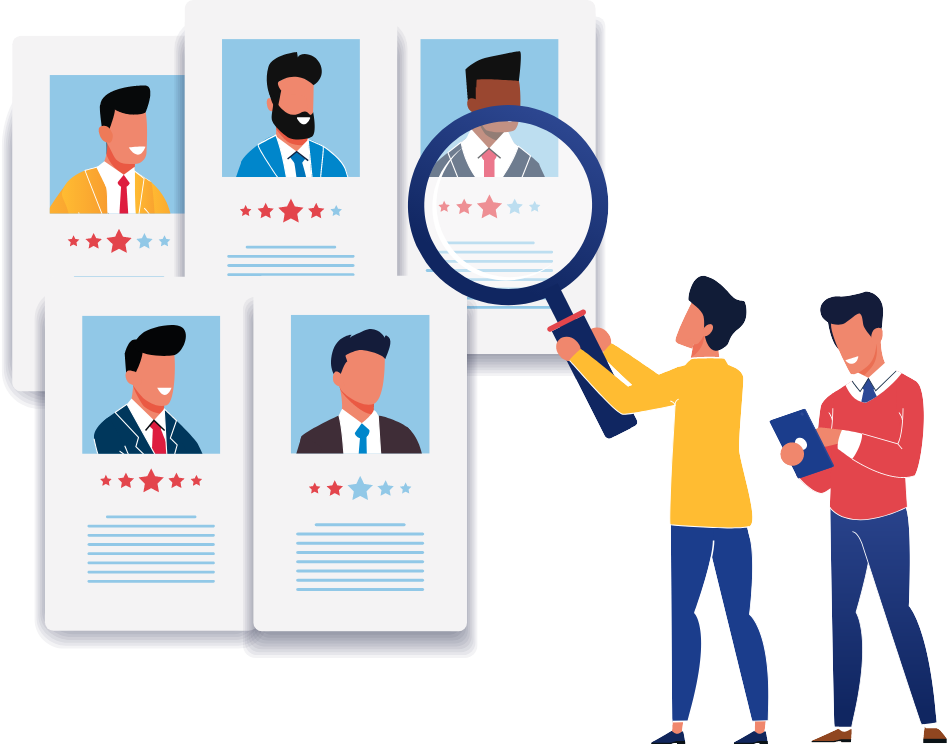 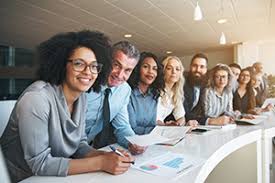 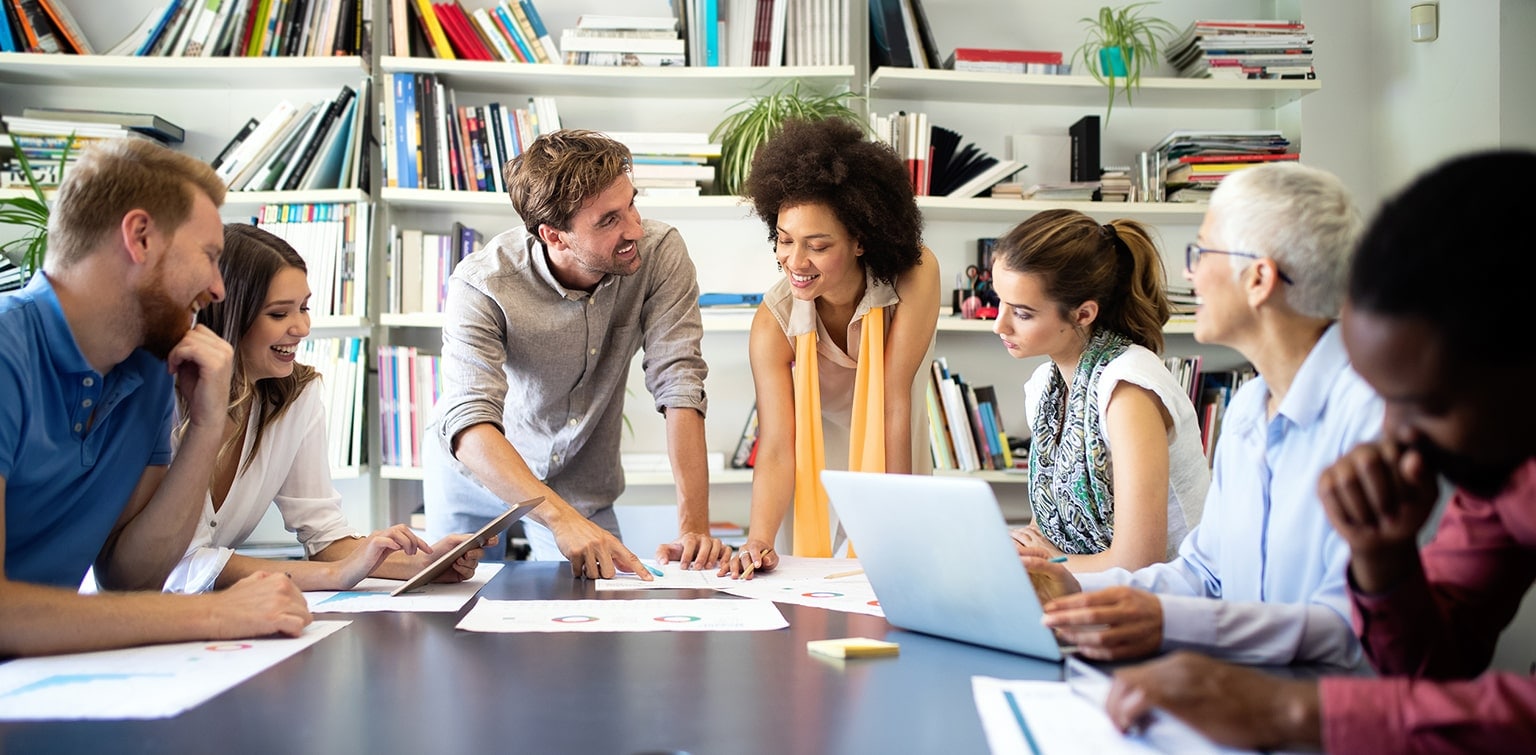 Recruit
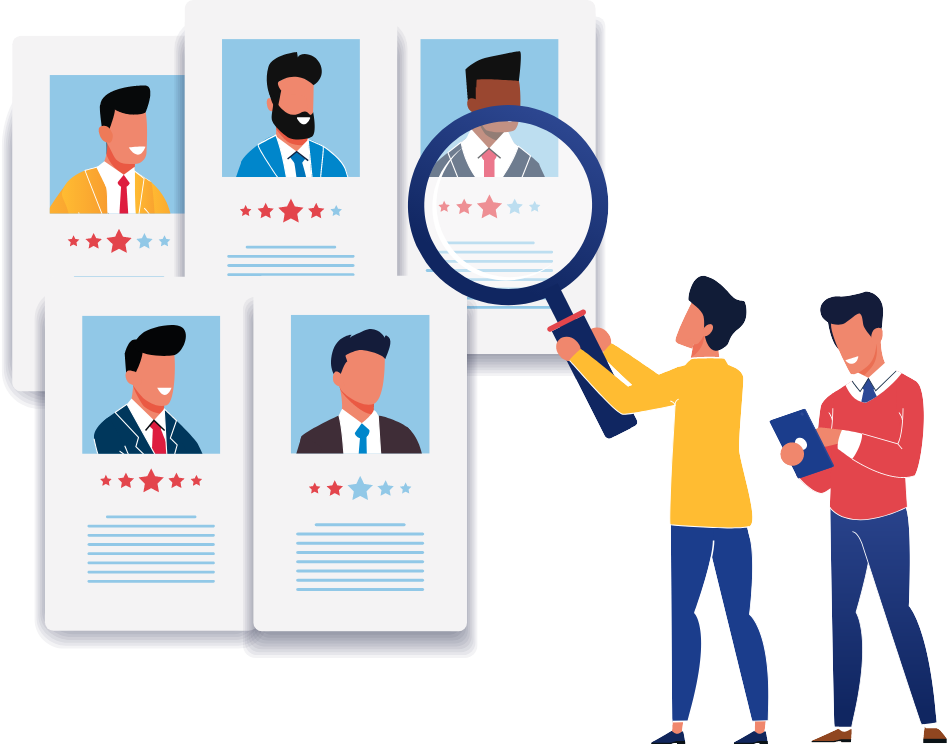 Join a network or consortium such as CJ PRIDE
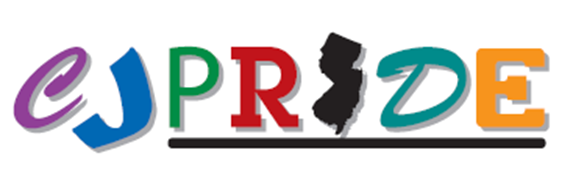 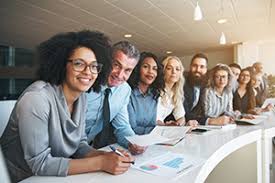 HIRE
Unified Talent

Frontline Central

Interview Stream

Digital Personnel Files
Retain
Develop a Strong Mentoring Program
Job Embedded Professional Development
Consider Staff Requests Humanely
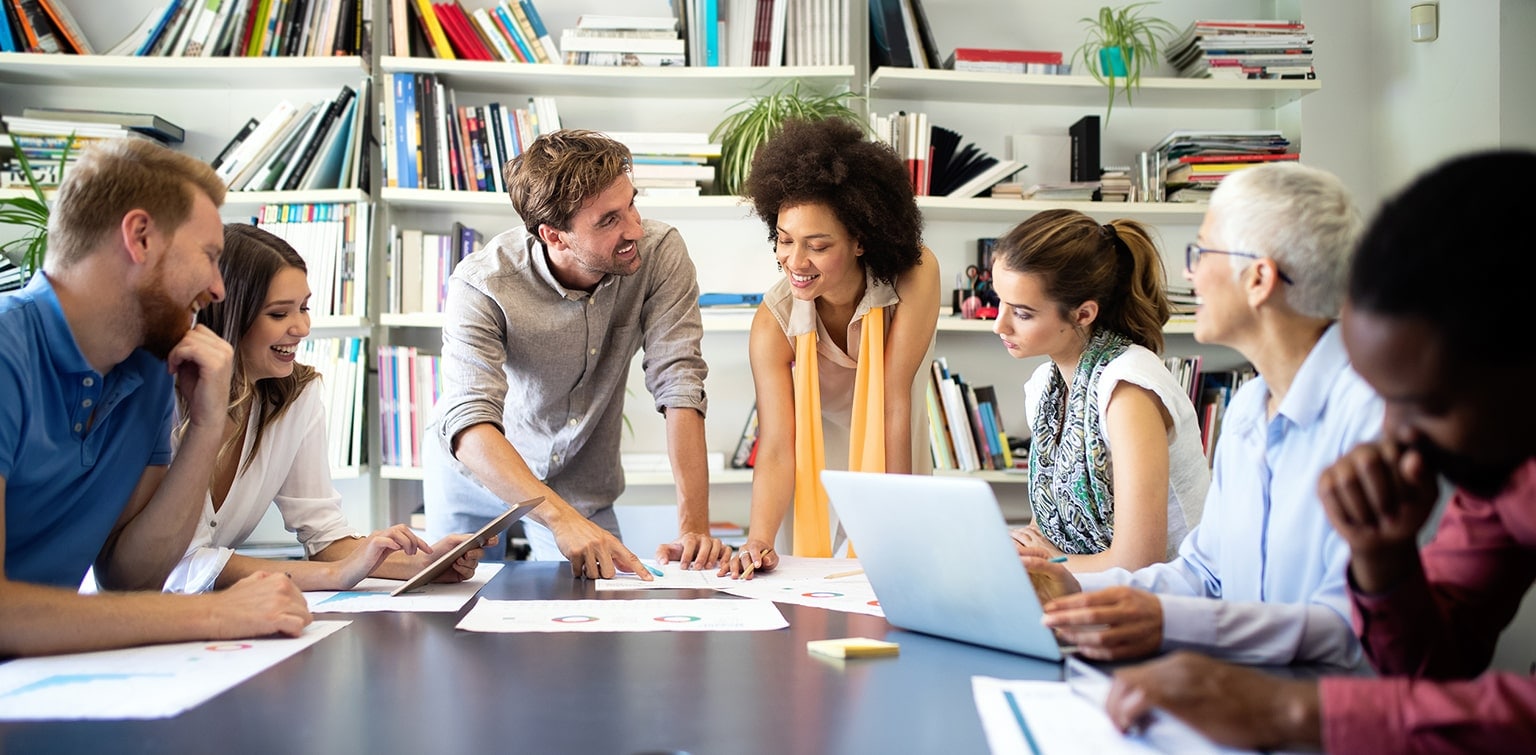 Questions and Contact (WWPRSD)
Contact Information
Dr. David Aderhold
Superintendent of Schools
david.aderhold@wwprsd.org       
Charity Comella
Director of Human Resources
charity.comella@wwprsd.org
West Windsor-Plainsboro Regional School District
609-716-5000 ext. 5015
48
Teaching and School Personnel Resources
Regional Educational Laboratory (REL) Program –
Understanding and Predicting Teacher Shortages
https://ies.ed.gov/ncee/rel/Products/Publication/4008 
Addressing Educator Workforce Shortages: A State Comparison Brief
https://region12cc.org/addressing-educator-workforce-shortages-a-state-comparison-brief/?utm_content=&utm_medium=email&utm_name=&utm_source=govdelivery&utm_term= 
Teacher Recruitment
https://ies.ed.gov/ncee/rel/topics?page=1&topics=Teacher+Recruitment&utm_content=&utm_medium=email&utm_name=&utm_source=govdelivery&utm_term=
49
Teaching and School Personnel Resources
Educator Shortages in Special Education: A Toolkit for Developing Local Strategies
https://ceedar.education.ufl.edu/shortage-toolkit/?utm_content=&utm_medium=email&utm_name=&utm_source=govdelivery&utm_term= 

Addressing Educator Burnout and Demoralization: Actions for Administrators
https://safesupportivelearning.ed.gov/sites/default/files/Addressing%20Educator%20Burnout%20and%20Demoralization_Actions%20for%20Administrators.pdf?utm_content=&utm_medium=email&utm_name=&utm_source=govdelivery&utm_term=
50
Thank You!
New Jersey Department of Education Website nj.gov/education
Questions may be submitted to:
  ESSER@doe.nj.gov
 
Registration is now open for the December  14, 2022, ARP ESSER Round Table: 

https://homeroom5.doe.state.nj.us/events/details.php?t=2;recid=40425
Follow Us!
Facebook: @njdeptofed
Twitter: @NewJerseyDOE
Instagram: @NewJerseyDoe
51
[Speaker Notes: Anthony]